Förstudie gemensamt stöd för utbildningsplanering
Frågestund 11 mars 2020

Mauritz Danielsson, Malin Zingmark, Karin Schelén 
Ladokkonsortiet
Bakgrund
I arbetet med Ladokkonsortiets strategi 2019-2024 kom önskemålet upp att utreda nyttan med en gemensam utbildningsdatabas

Från den beslutade strategin:
Ladok utökar stödet genom att: utveckla funktionalitet för lärosätenas behov av utbildningsplanering och ge möjlighet att ersätta de lokala utbildningsdatabaserna, om nyttoanalysen som genomförs under 2019 visar på sektorsnytta.
Nuläge – 15 olika utbildningsdatabaser
UU
Egna lösningar
MDH
SELMA
KAU
LTU
GU
UMU
SLU
KI
Chalmers
LU
KTH
SU
HIG
SH
KURSINFO
EHS
HKR
LNU
GIH
LIU
MIU
HDA
MAU
JU
HIS
BTH
HH
Ingen lösning
ORU
Konstfack
FHS
SKH
SHH
HV
KMH
HB
ESH
KKH
RKH
Uppskattade kostnader för drift, vidare-utveckling och viss förvaltning 23 Mkr
Nyttoanalysen 2019 – tre alternativ utvärderades
Utbildnings-databas X
Anpassas till nationell lösning
Ladok
1
Utbildnings-databas X
Lärosäte Y
Nationell
Utbildningsplanering
Ny utbildnings-databas
Rekommendationen var att bygga ett gemensamt stöd för utbildnings-planering i Ladok, givet att funktionaliteten i den gemensamma lösningen täcker större delen av lärosätenas behov.
2
3
Vad är Utbildningsplanering?
Nuvarande lösningar på lärosätena kallas för utbildnings-databaser. Här ersatt med stöd för utbildningsplanering. 
Med utbildningsplanering avses: de arbetsprocesser som syftar till att ta fram lärosätets utbildning och utbildningstillfällen samt styrande dokument, till exempel kursplaner. 

Den gemensamma lösningen kommer att stödja samma utbildningsformer som idag utbildning av typen grund-, avancerad- och forskarnivå, behörighetsgivande förutbildning, polisutbildning, uppdragsutbildning m.fl.
Lösningen
Ladok
Delar av det stöd som krävs för att dokumentera utbildning, utbildnings- och kursplaner samt hantera utbildningstillfällen och exportera utbildningsutbudet finns redan

Befintlig funktionalitet behöver utökas och kompletteras, bland annat med ett förbättrat processtöd
Utbildningsplanering
Integrationer
Det kommer att vara möjligt att integrera med stödet för utbildningsplanering på samma sätt som med dagens Ladok:
Prenumerera på information via feed
Hämta information via REST-API
Manuellt hämta information från Ladok och publicera på webben
Effekt av ett gemensamt stöd för lärosätena
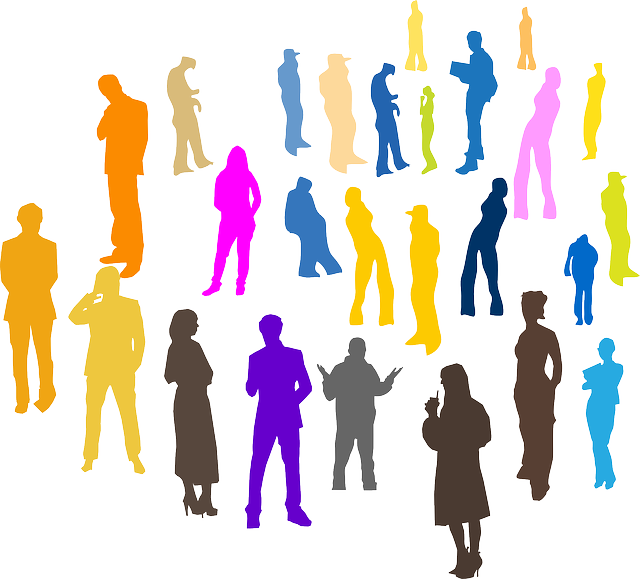 En mer hållbar resurssituation där sårbarheten minskar avsevärt. Resurser avsätts centralt för drift, vidareutveckling, förvaltning och central support.

En årlig kostnadsbesparing vad gäller förvaltning, drift och vidareutveckling jämfört med 2019, givet att funktionaliteten i den gemensamma lösningen täcker större delen av lärosätenas behov. 

En lösning för utbildningsplanering med samma tillgänglighet, tillförlitlighet och användargränssnitt som Ladok.
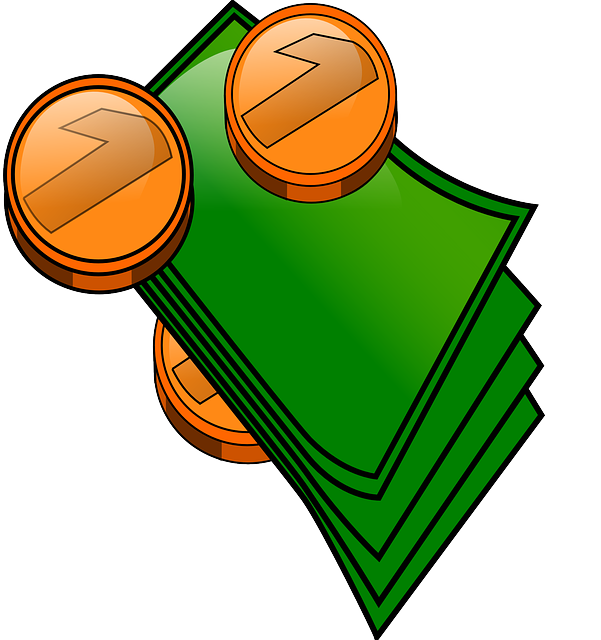 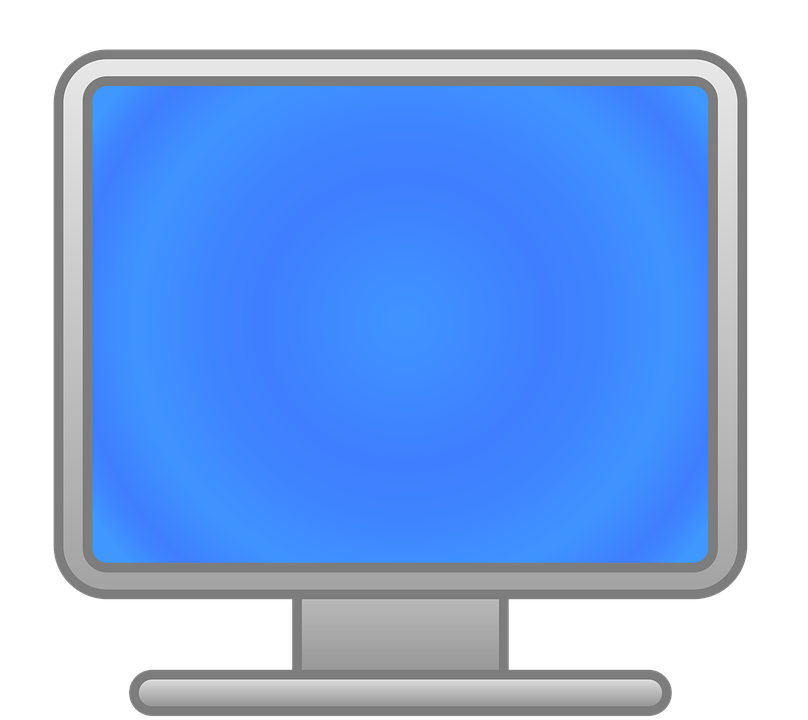 Tidplan
2023
2024
2025
2022
2021
Fas 1
Fas 2
Utveckling
Mål-
lärosäte 1
Mål-
lärosäte 2
Införande på lärosätena
Inom 1,5 år från genomförandeprojektets start ska det vara möjligt för mållärosäte 1 och andra med samma eller mindre kravbild att använda Ladok för utbildningsplanering.

Inom 2,5 år från genomförandeprojektets start ska det vara möjligt för mållärosäte 2 och andra med samma eller mindre kravbild att använda Ladok för utbildningsplanering.
Uppskattade kostnader
Genomförandeprojekt
Förvaltning, vidareutveckling och drift
Styrelsens förslag till finansiering
Lärosätena betalar 7 Mkr per år i 6 år för utveckling av den nya lösningen
Under dessa 6 år finansieras drift och förvaltning av den nya lösningen inom befintlig budget
Från år 7 och framåt betalar lärosätena 7 Mkr/år för drift och vidareutveckling
Finansieringsalternativ
Alla lärosäten finansierar lösningen 

Alla lärosäten delar på utvecklingskostnaden. Den årliga drift- och vidareutvecklingskostnaden fördelas på de lärosäten som använder lösningen.
Nästa steg
Sista dag att svara på remissen fredag 3 april
Remissvaren sammanställs och diskuteras med Ladokkonsortiets styrelse
Inför Ladokstämman skickas förslag till beslut ut till lärosätena
Beslut på Ladokstämman 28/5